Vznik střídavého proudu
Proud, který prochází v obvodu stále stejným směrem, je stejnosměrný proud. Proud, jehož směr se v obvodu opakovaně mění, je střídavý proud. 
Střídavý proud vzniká na principu elektromagnetické indukce rovnoměrným otáčením magnetu v blízkosti cívky nebo otáčením cívky mezi póly magnetu. 
V cívce se pak indukuje střídavý proud. Jeho časový průběh má tvar sinusoidy.
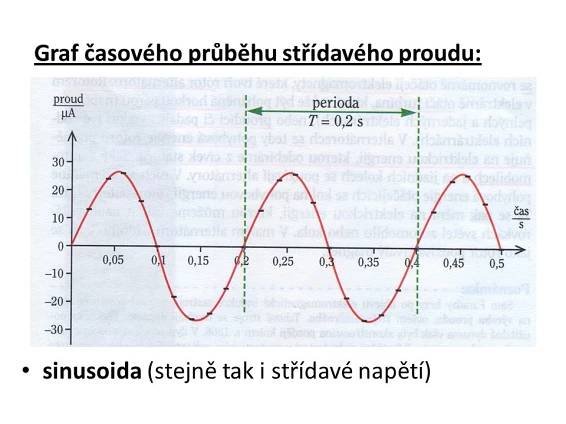